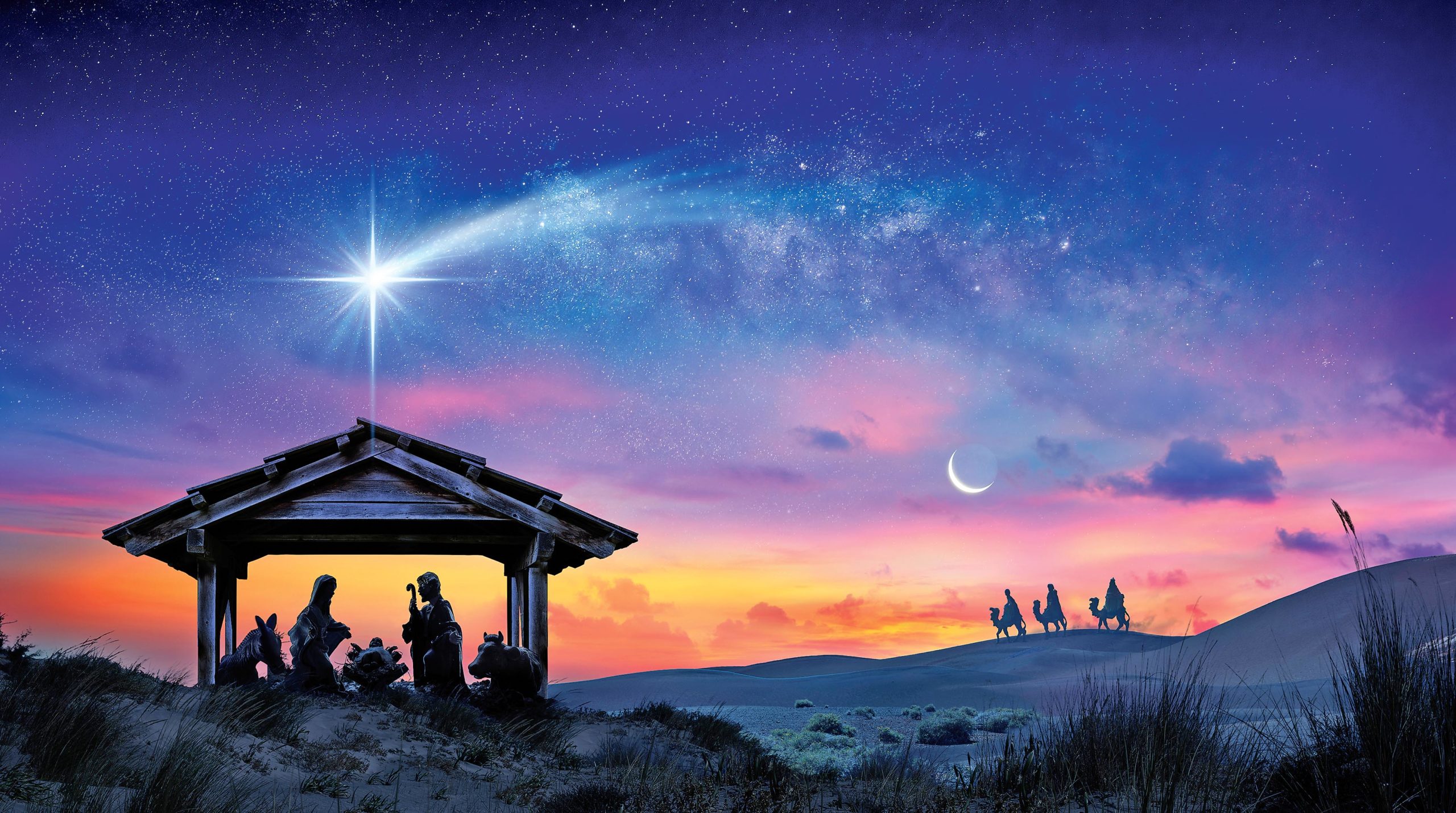 „9Abban nyilvánul meg Isten hozzánk való szeretete, hogy egyszülött Fiát küldte el Isten a világba, hogy éljünk őáltala. 10Ez a szeretet, és nem az, ahogy mi szeretjük Istent, hanem az, hogy ő szeretett minket, és elküldte a Fiát engesztelő áldozatul bűneinkért. 11Szeretteim, ha így szeretett minket Isten, akkor mi is tartozunk azzal, hogy szeressük egymást. 12Istent soha senki sem látta: ha szeretjük egymást, Isten lakik bennünk, és az ő szeretete lett teljessé bennünk.
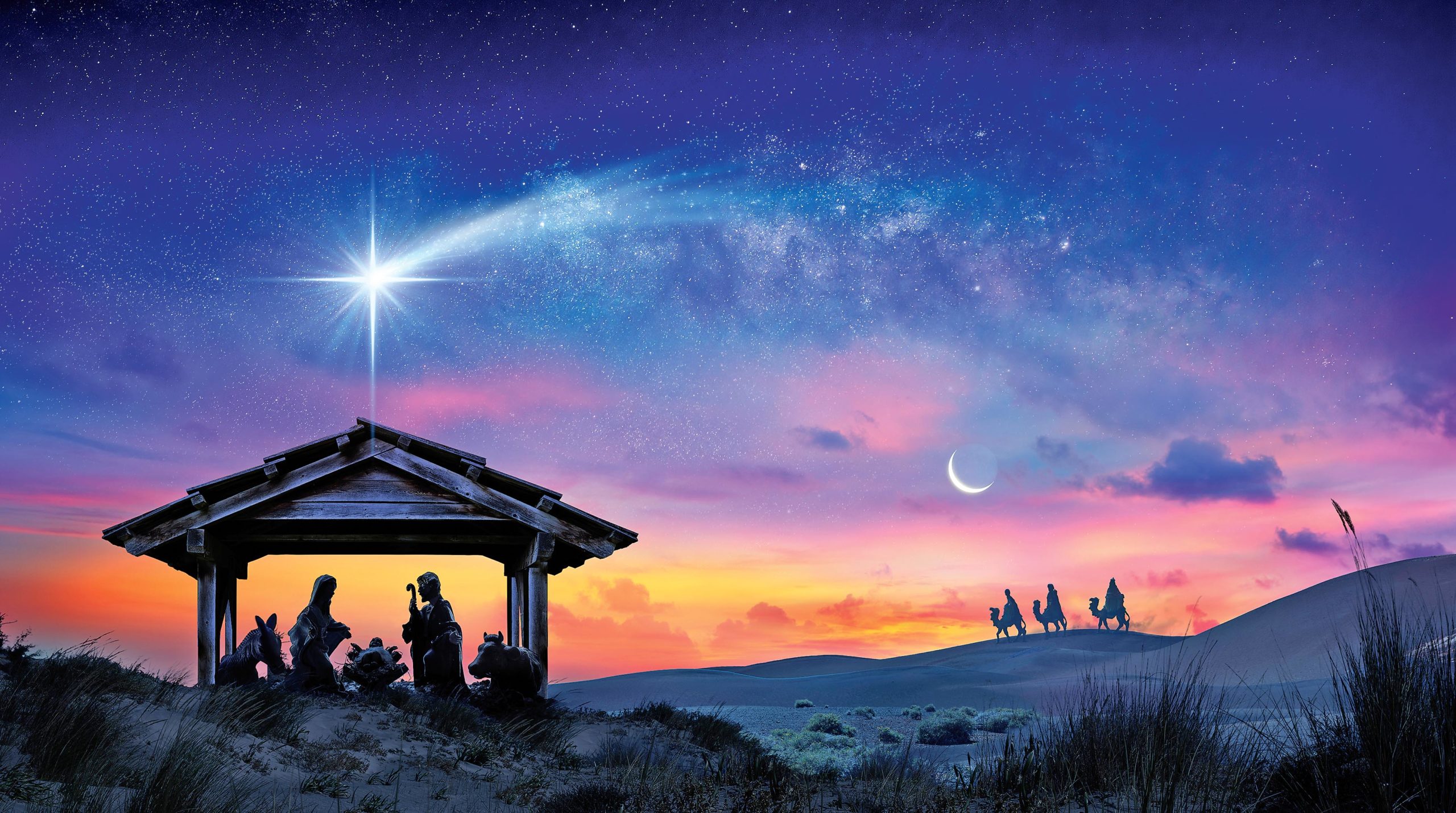 13Abból tudjuk, hogy benne maradunk, és ő mibennünk, hogy a maga Lelkéből adott nekünk. 14És mi láttuk, és mi teszünk bizonyságot arról, hogy az Atya elküldte a Fiát a világ üdvözítőjéül. 15Ha valaki vallja, hogy Jézus Isten Fia, abban Isten marad, ő pedig Istenben; 16és mi ismerjük és hisszük azt a szeretetet, amellyel Isten szeret minket. Isten szeretet, és aki a szeretetben marad, az Istenben marad, és Isten is őbenne.” 
										      I Jn 4,9-16
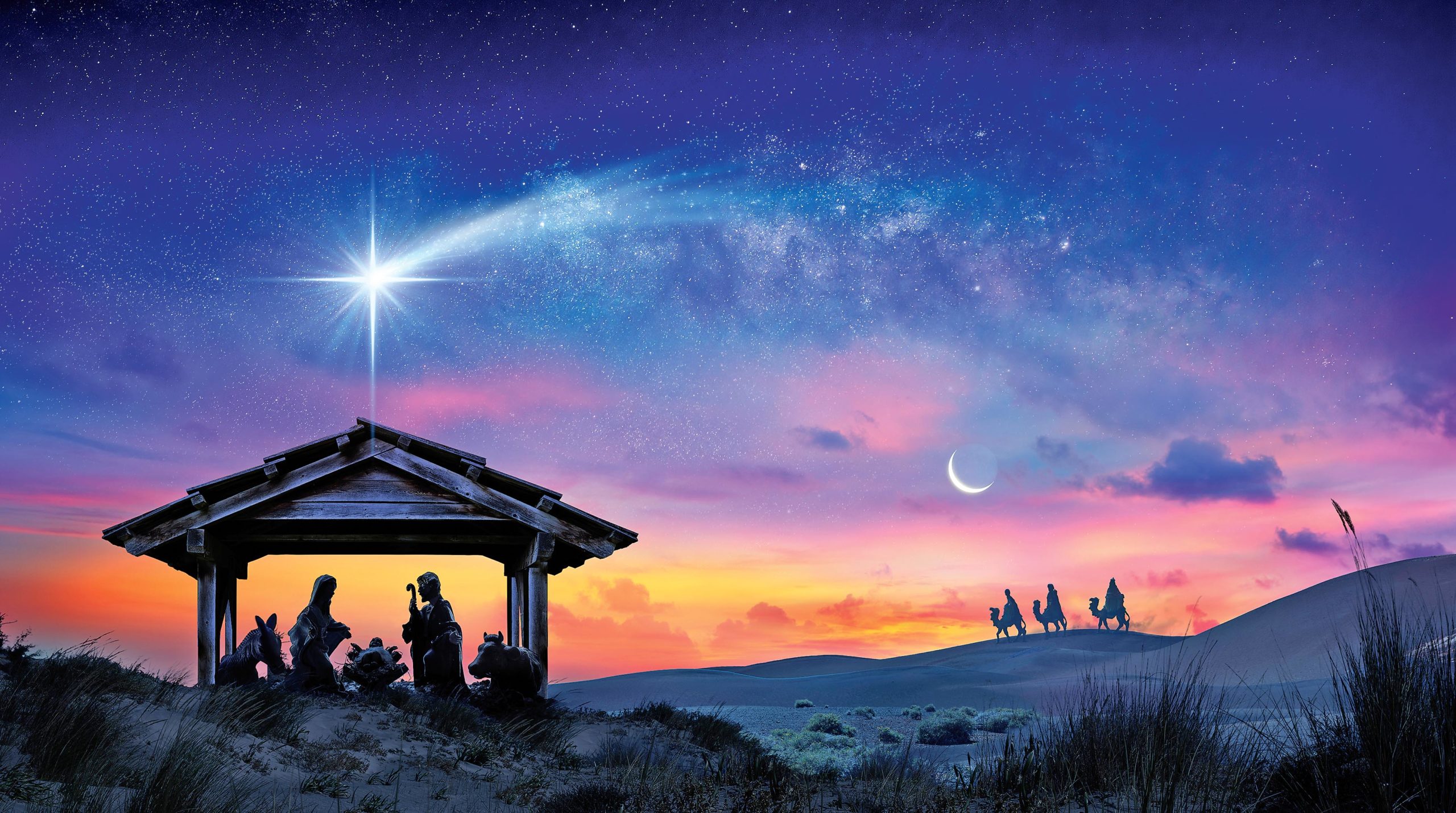 24-én, szenteste: 
Jelenések könyve 22. fejezet
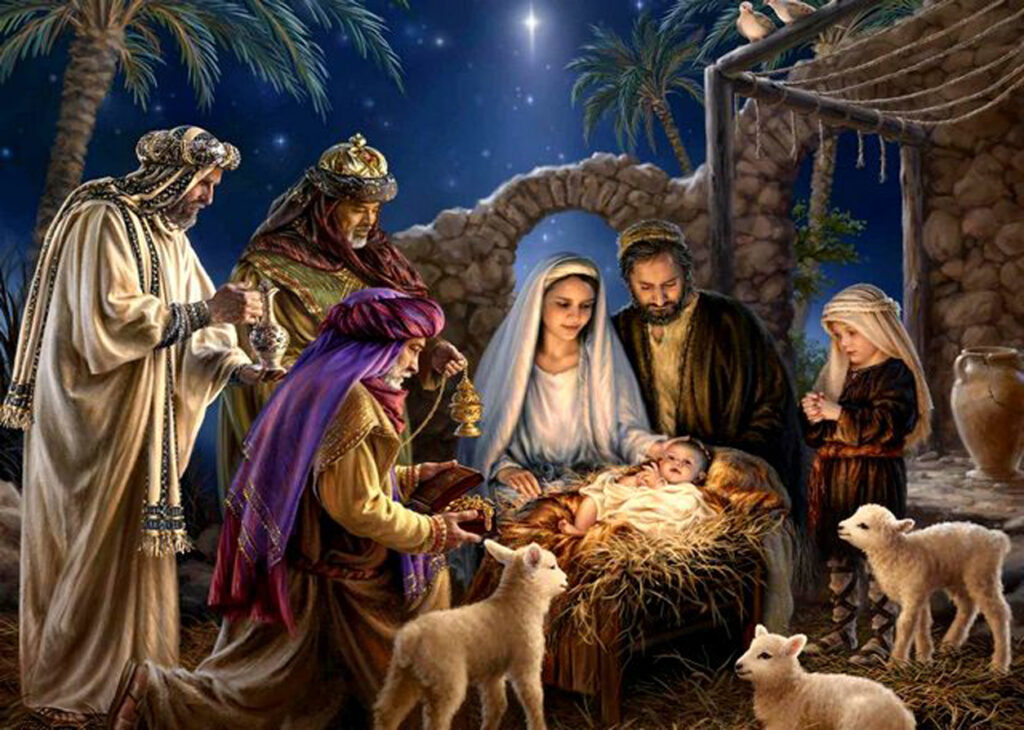 25-én, Karácsony 1. napja: 
Római levél 5. fejezet
26-án, Karácsony 2. napja: 
János 1. levele, 4. fejezet
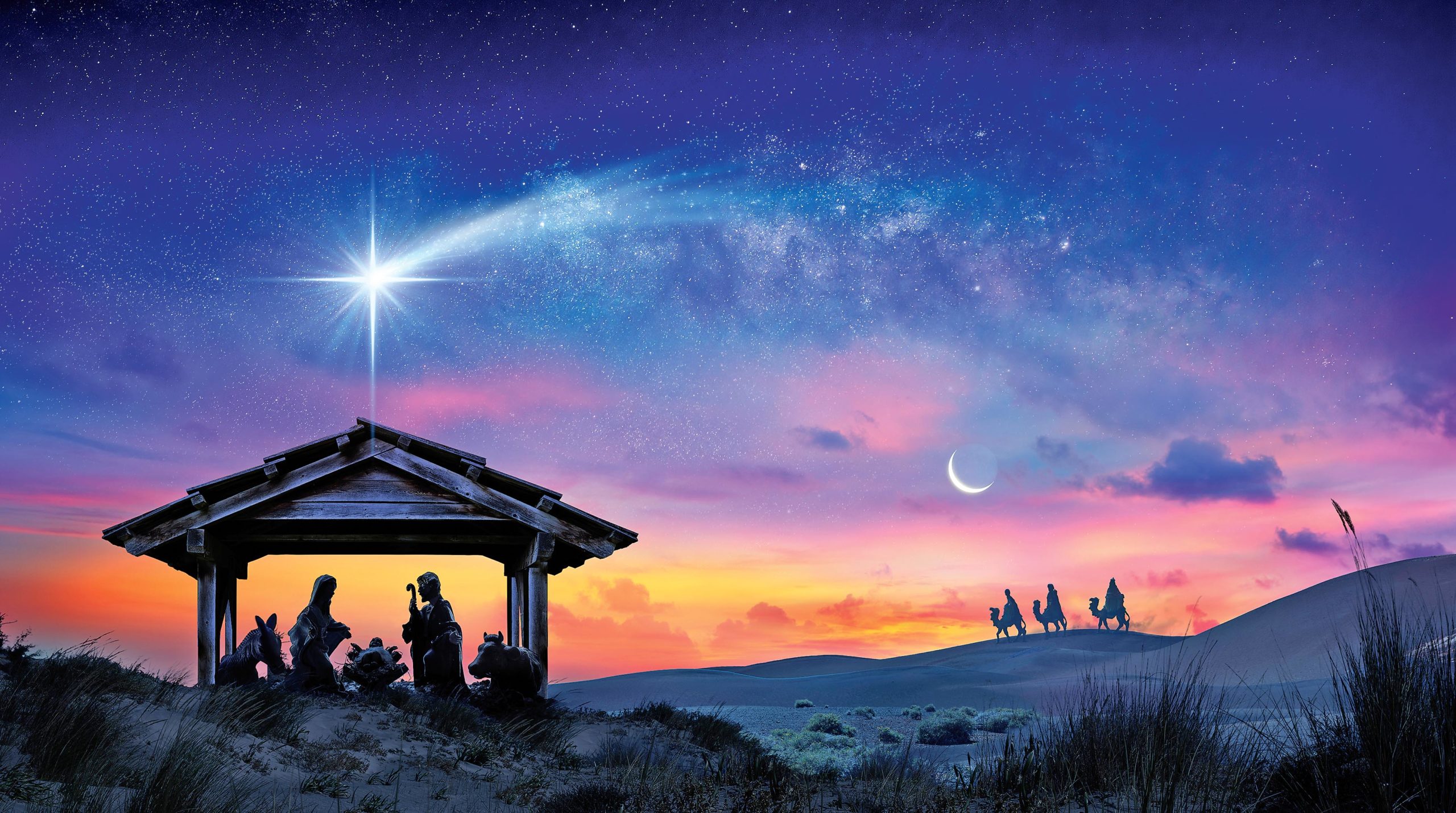 Isteni szeretet
Emberi szeretet
A szeretethez „jelet kér”
A szeretetének „jelét adja”
Érdekkel párosul vagy 
feltételhez kötött
Érdek – és 
feltétel nélküli
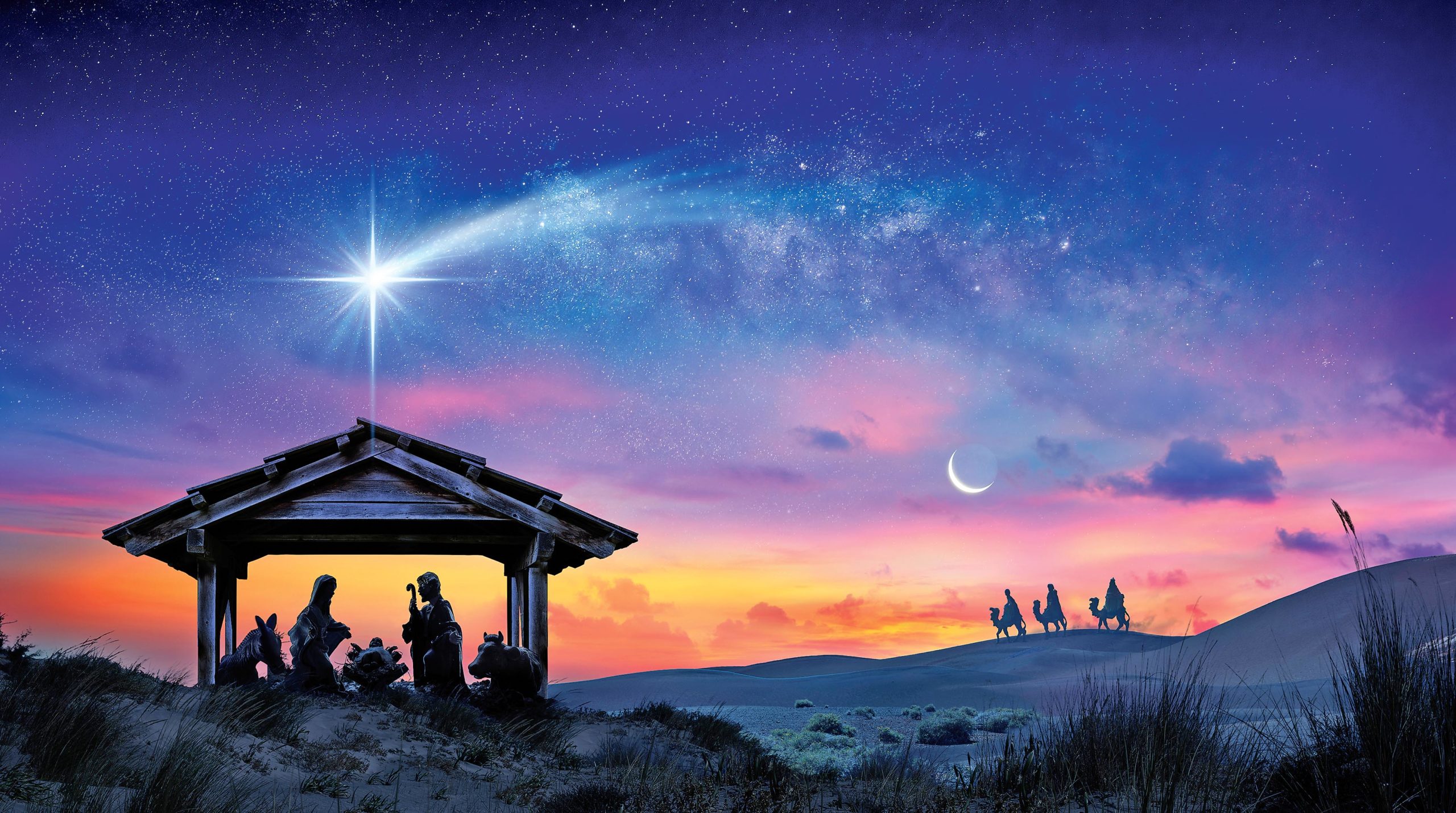 „Aki bűntelen közületek, 
az vessen rá először követ.” Jn 8,7b
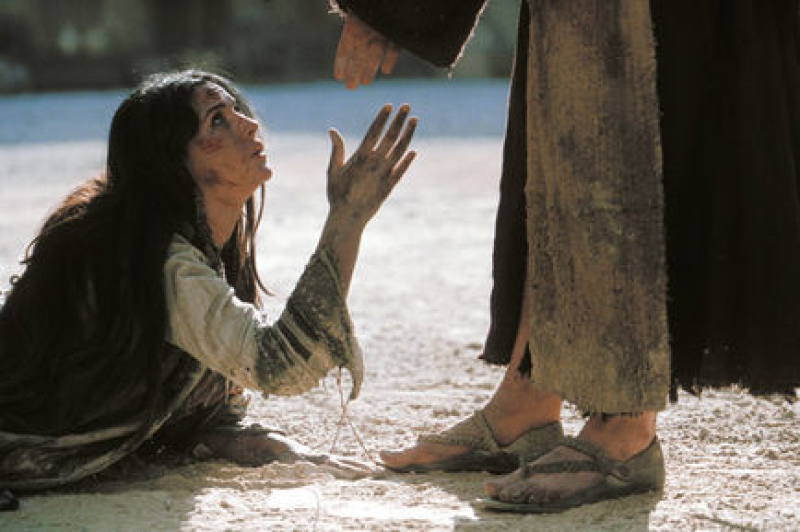 „Én sem ítéllek el téged, menj el, 
és mostantól fogva többé ne vétkezz!” 
Jn 8,11
Múltban – megbocsátó szeretet
Jelenben – megmentő szeretet
Jövőben – óvó szeretet
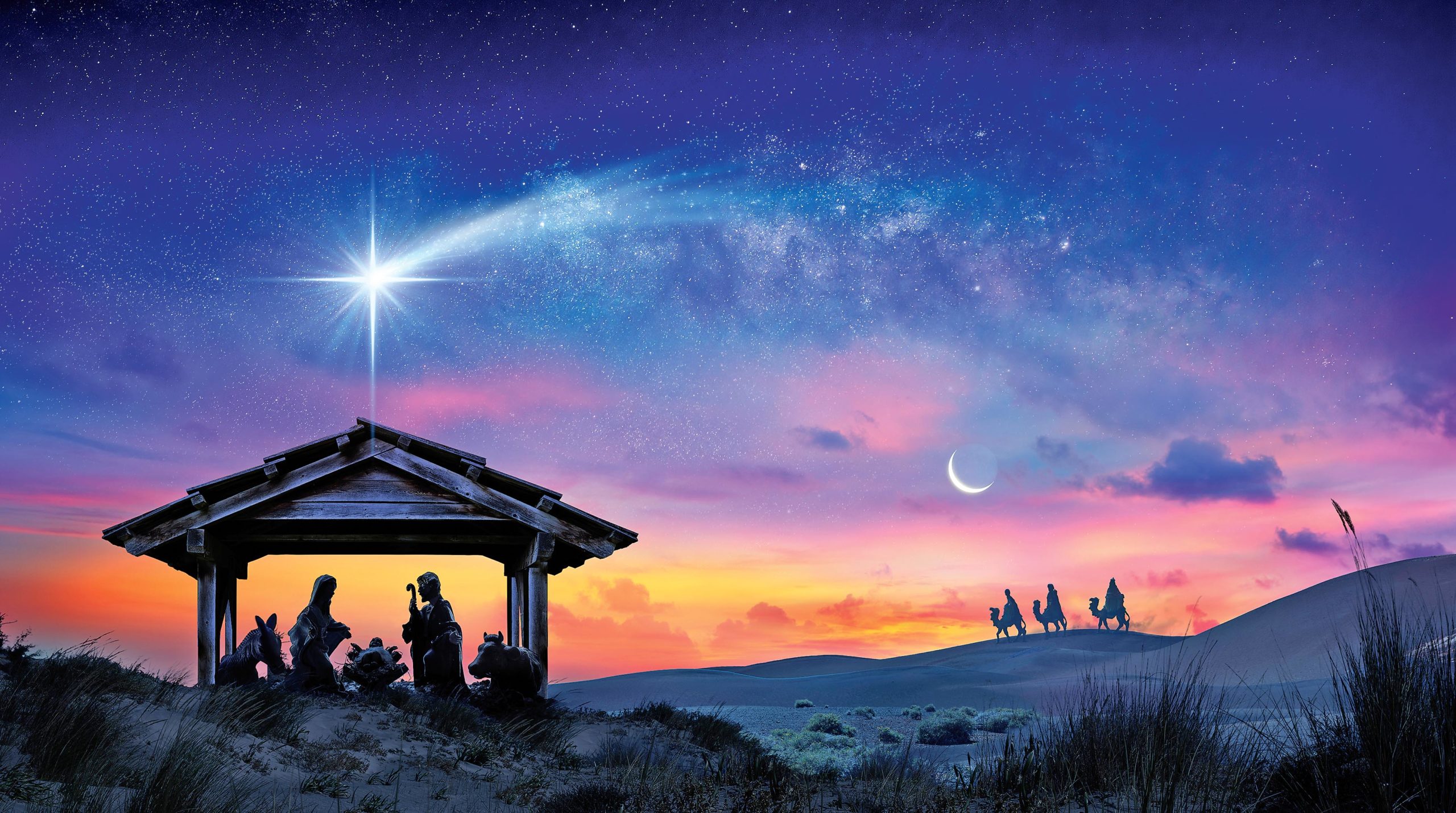 Isteni szeretet
Emberi szeretet
A másik szavaiból szeretet árad 
és az ítélet köveit teteti  le
Az egyik követ ragad és szikrázó szemekkel ítéletet akar végrehajtani
Az egyik halálra kövezne
A másik megbocsát
Az egyik irgalmatlan a másikkal szemben
A másik tud irgalmasságot gyakorolni
Az egyik a porba taszít és a földbe döngöl
A másik lehajol és felemel
A másik szavaiból és tetteiből a megbocsátó, – megmentő – és óvó szeretet ragyog fel.
Az egyiknek egy szava sincs a másikhoz
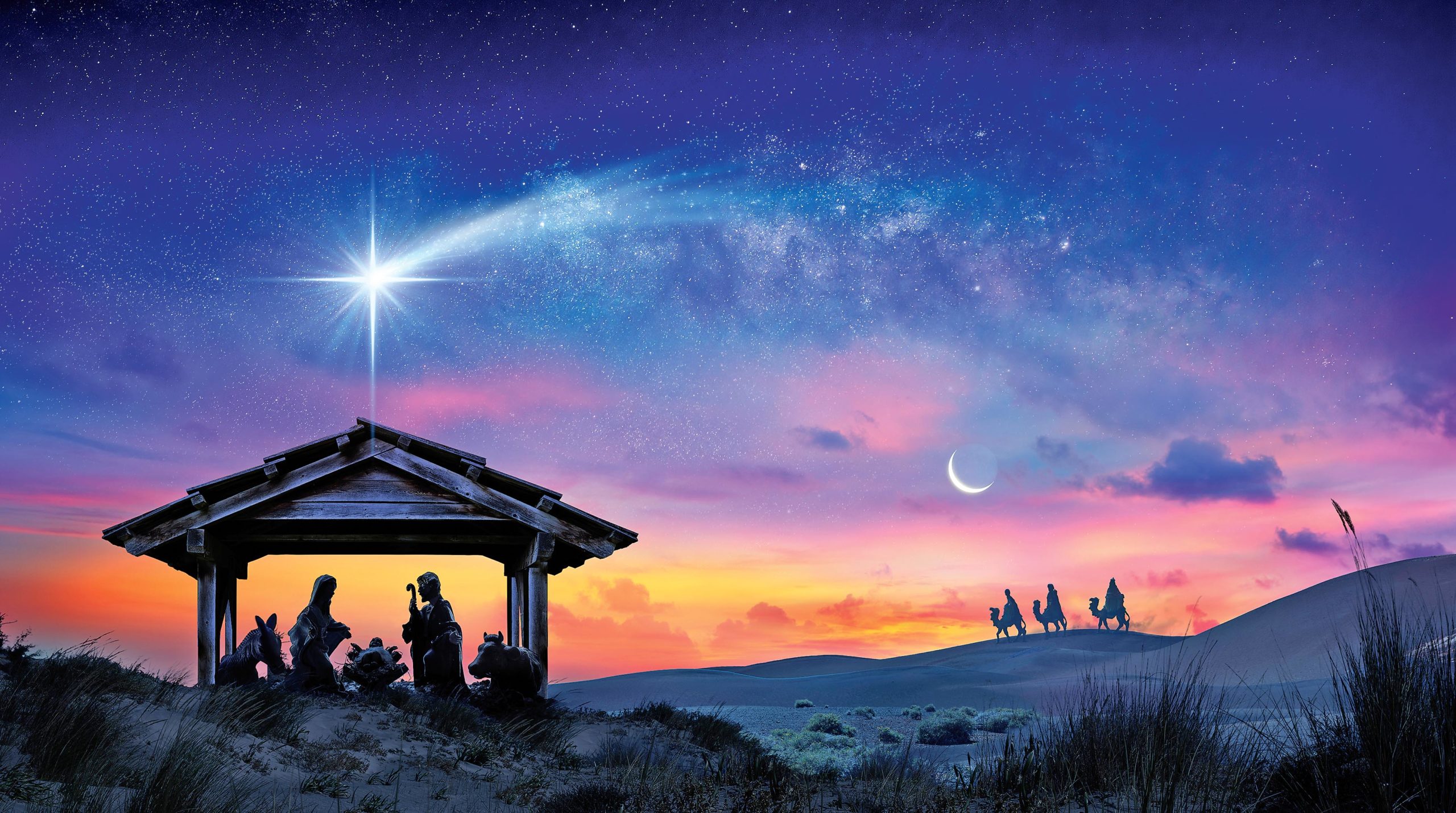 Isteni szeretet
Emberi szeretet
A szeretethez „jelet kér”
A szeretetének „jelét adja”
Érdekkel párosul vagy 
feltételhez kötött
Érdek – és 
feltétel nélküli
Nem személyválogató, őszinte
Részrehajló, személyválogató
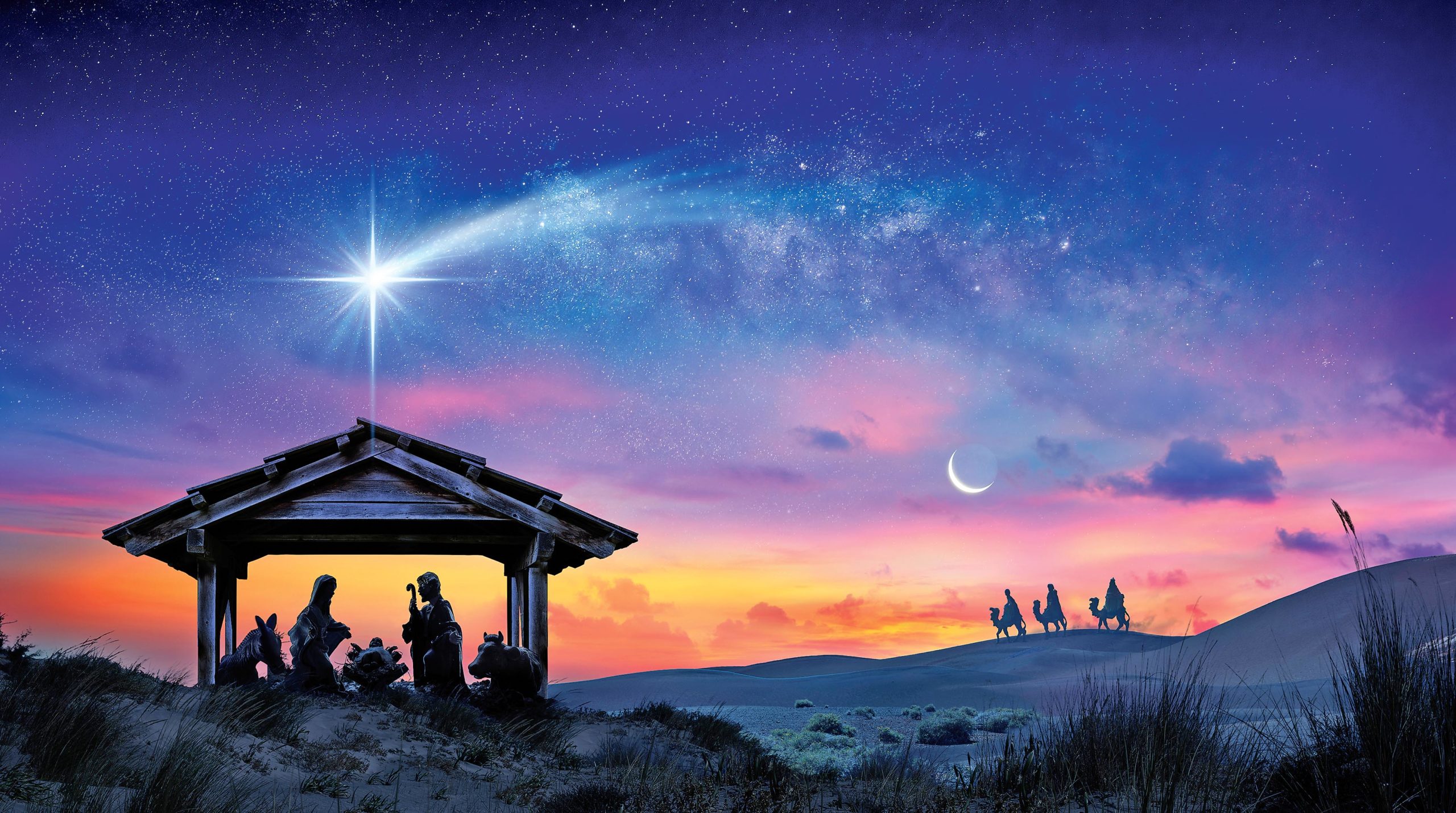 Isteni szeretet
Emberi szeretet
„jelet kér”
„jelét adja”
A szeretetének
A szeretethez
„9Abban nyilvánul meg Isten hozzánk való szeretete, 
hogy egyszülött Fiát küldte el Isten a világba…” I Jn 4,9
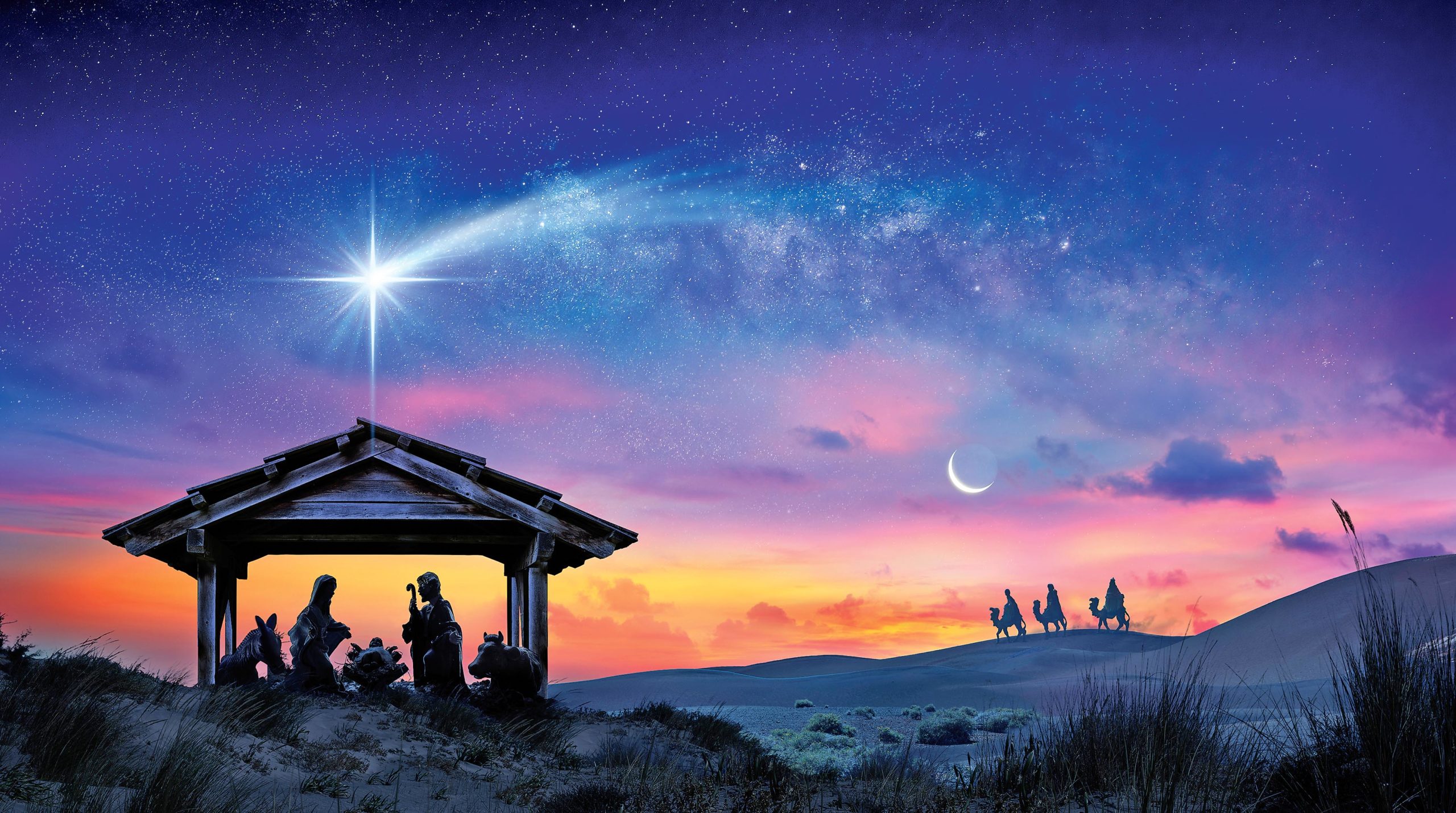 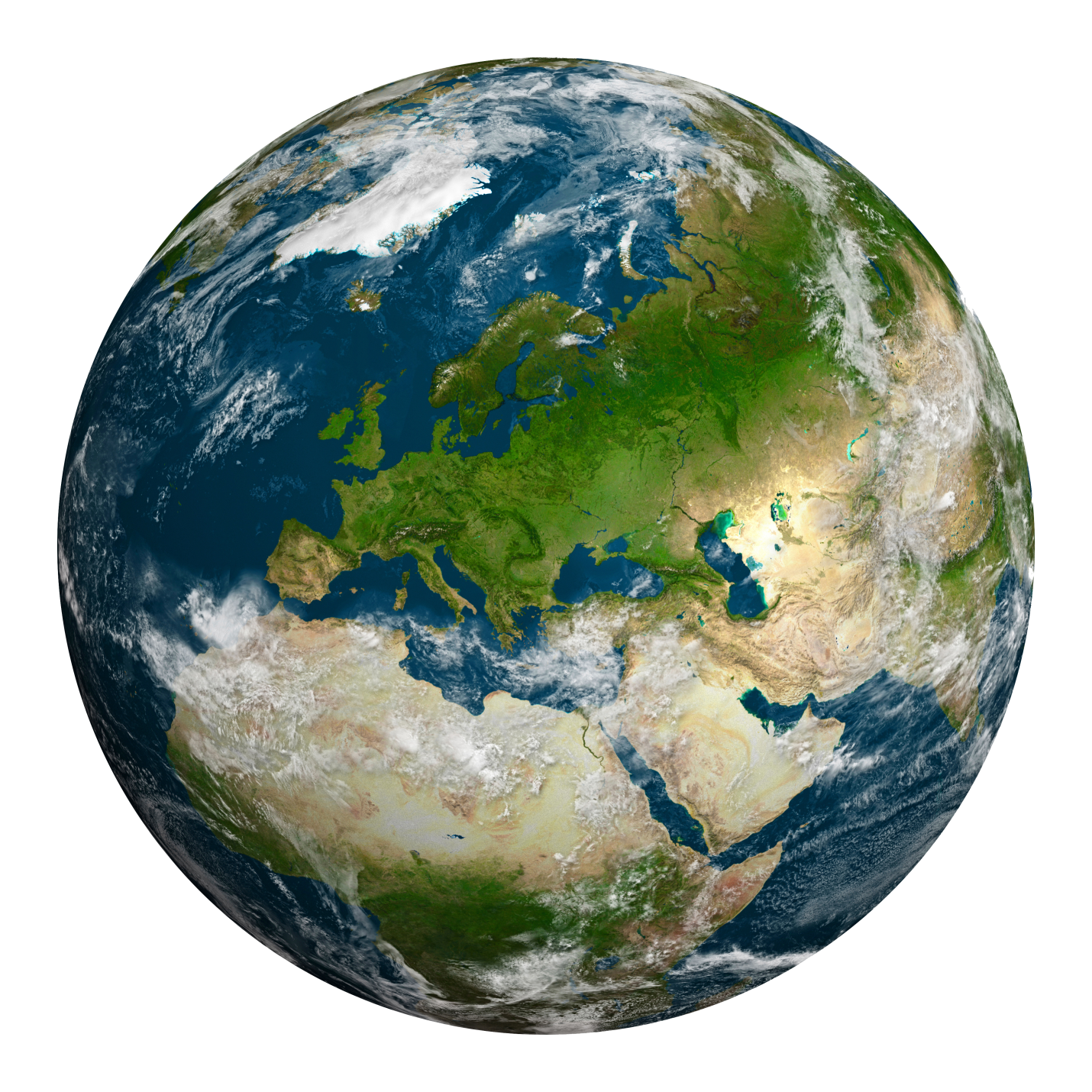 κόσμον - világ
„egyszülött Fiát küldte el Isten a világba…” I Jn 4,9
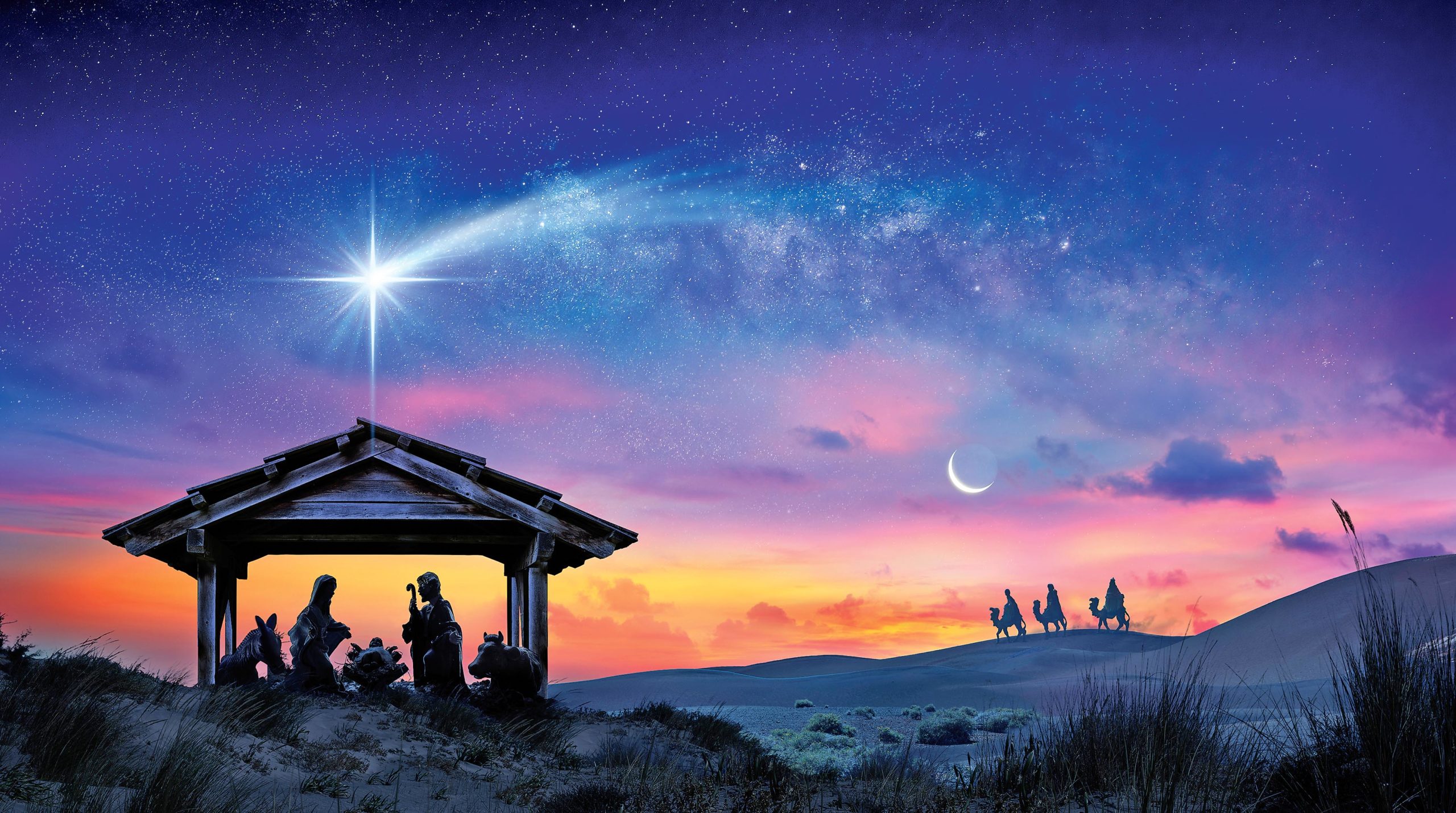 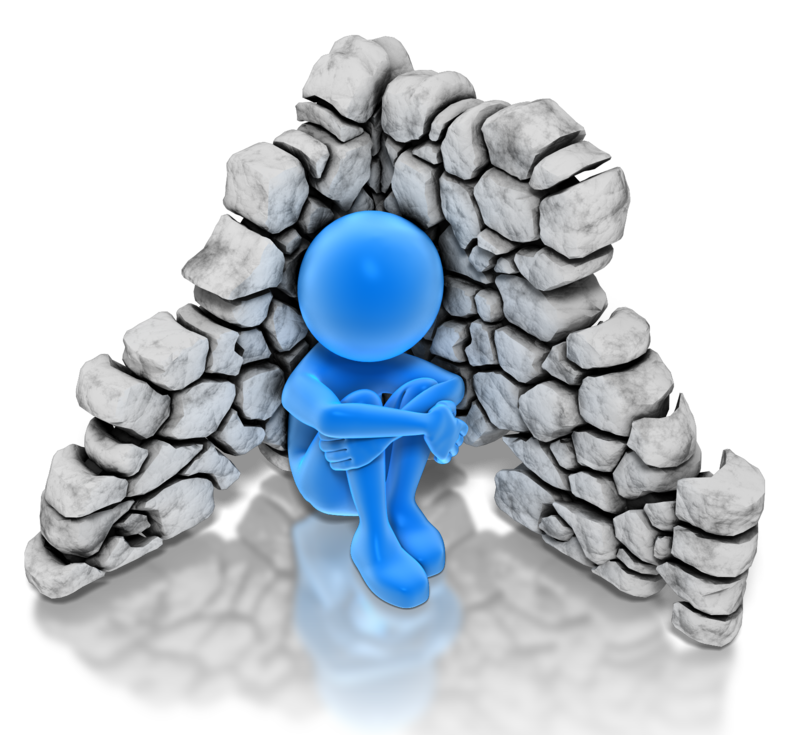 „elküldte a Fiát engesztelő áldozatul bűneinkért.”
Ok: bűneink
Cél: engesztelő áldozatul
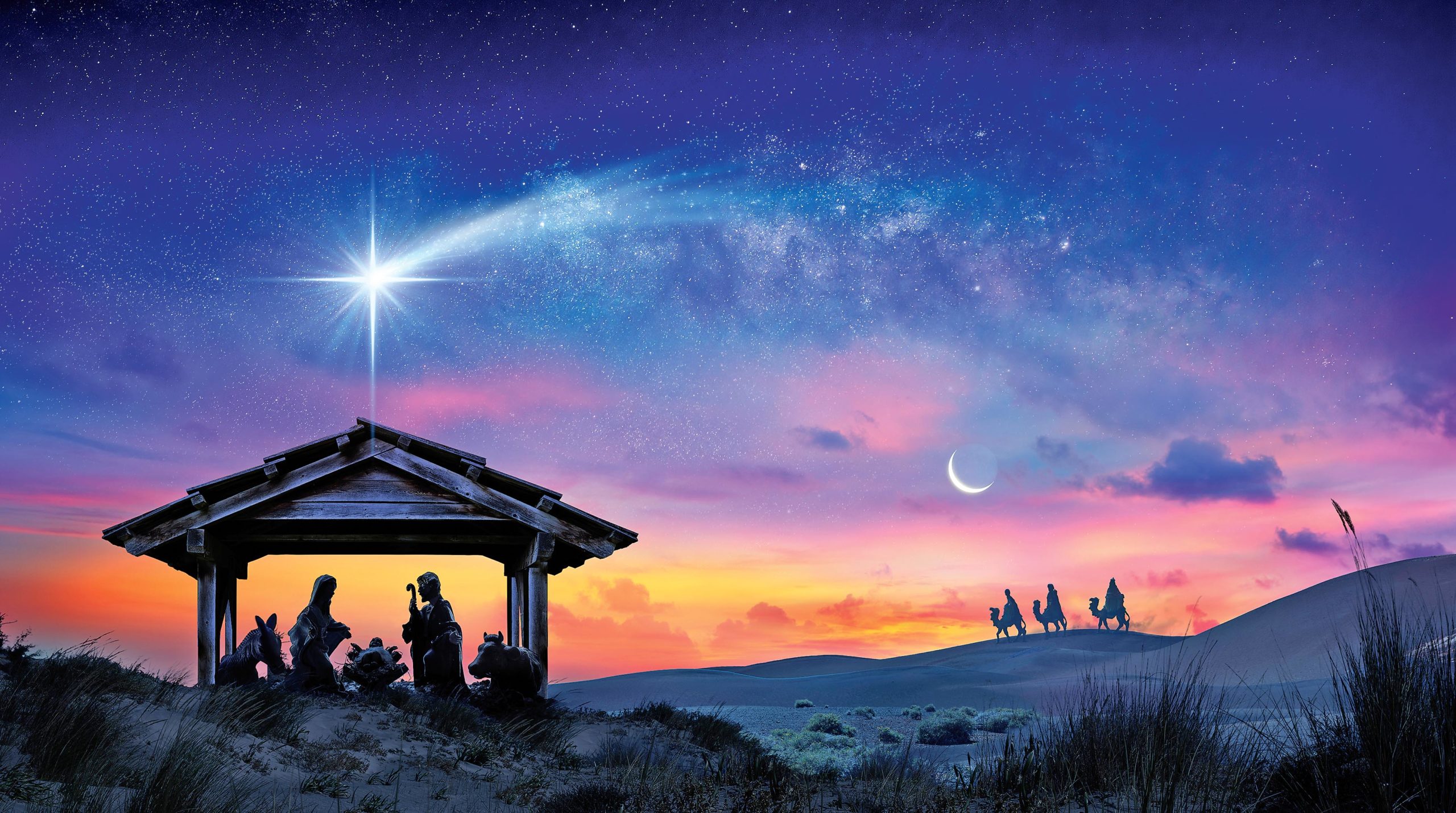 „19Isten ugyanis Krisztusban megbékéltette a világot önmagával, úgyhogy nem tulajdonította nekik vétkeiket” II Kor 5,19
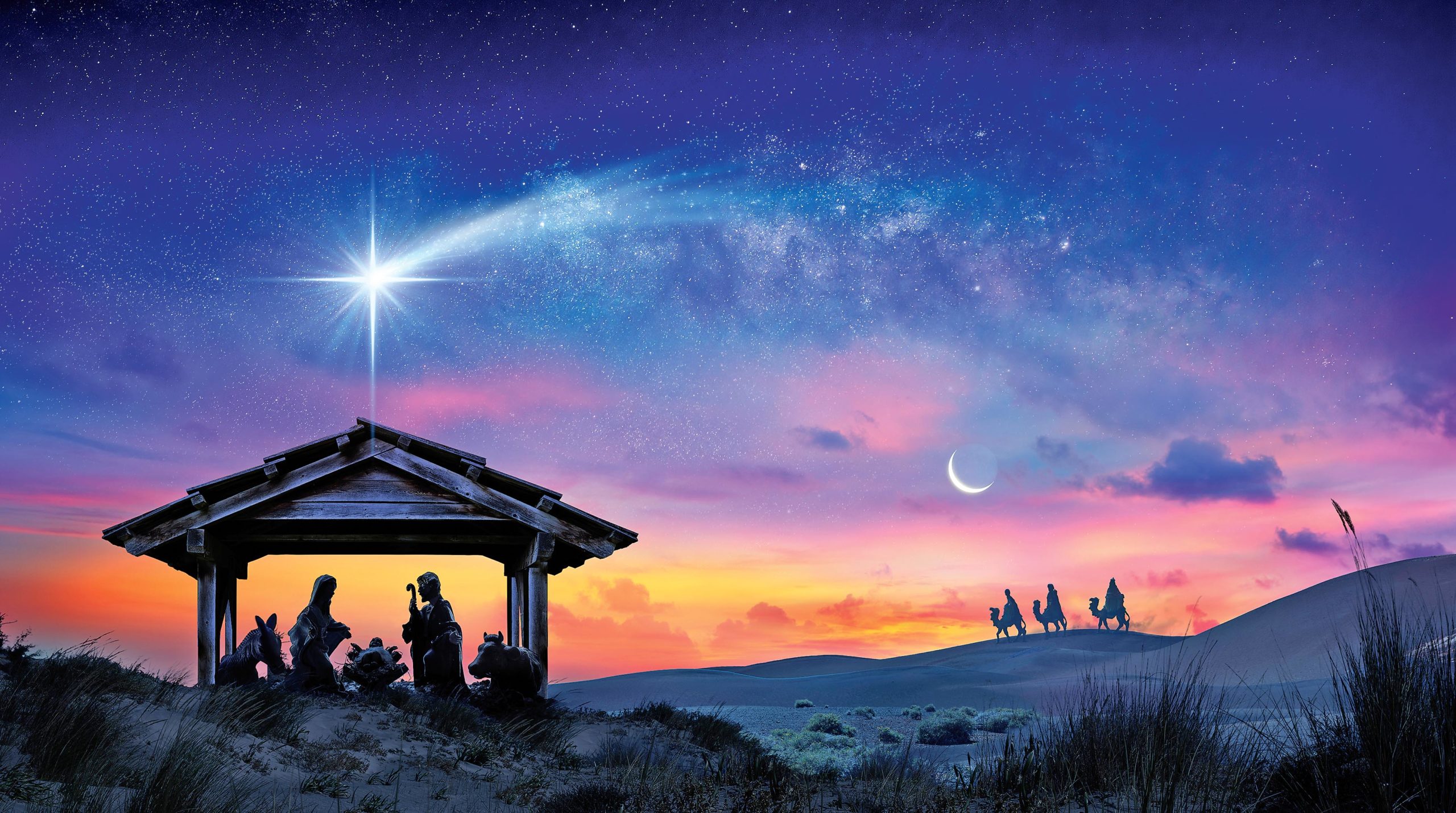 „12Az az én parancsolatom, hogy úgy szeressétek egymást, ahogyan én szerettelek titeket.” Jn 15,12
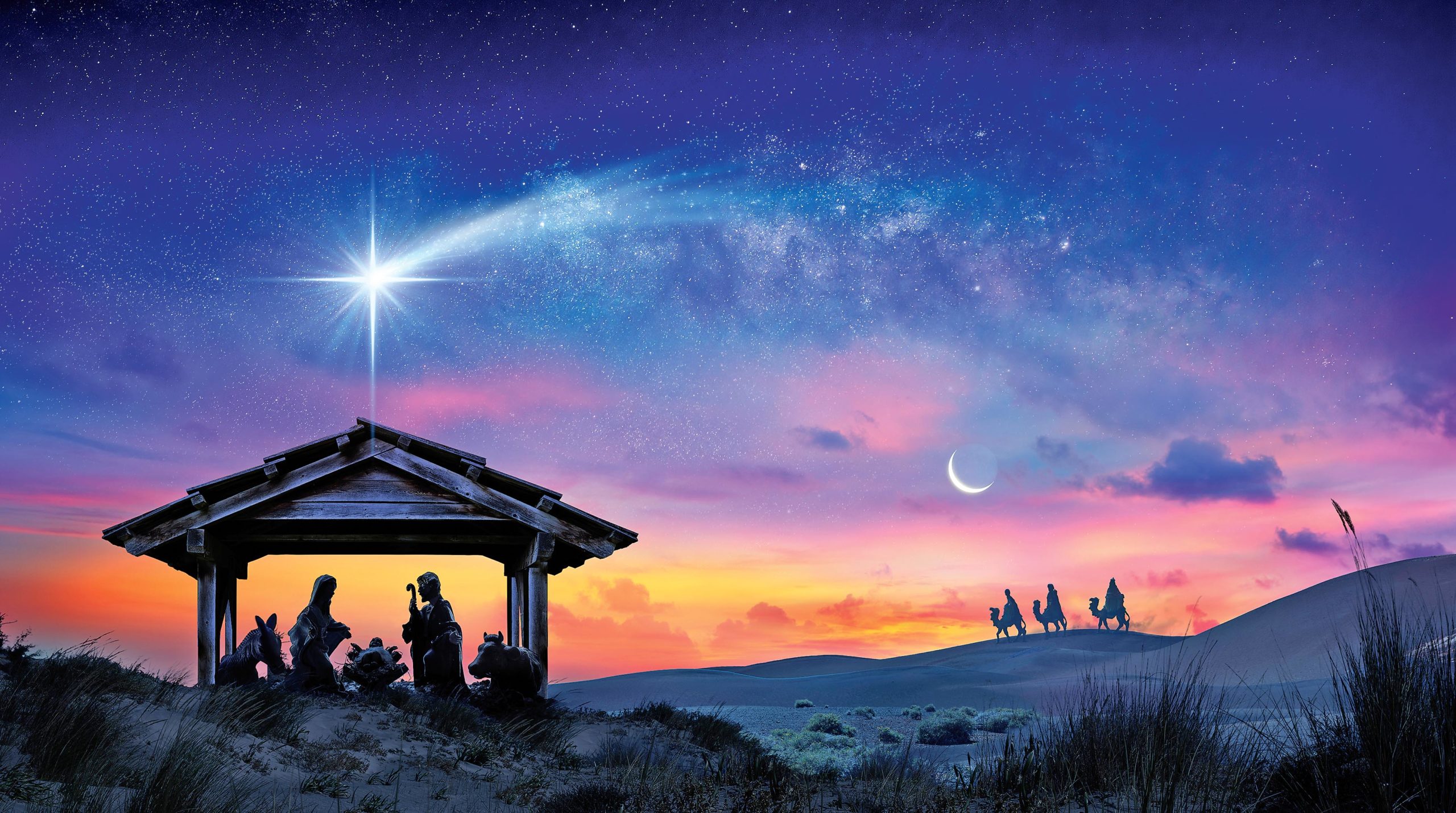 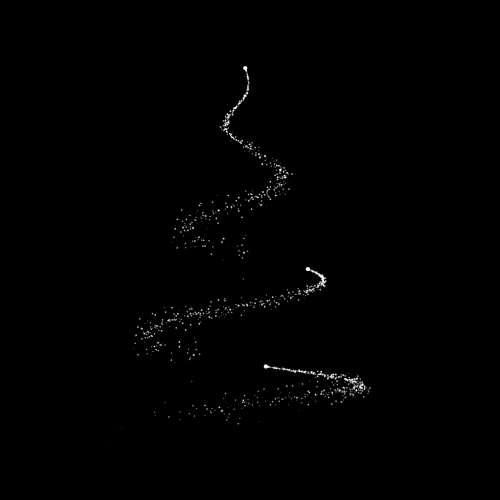 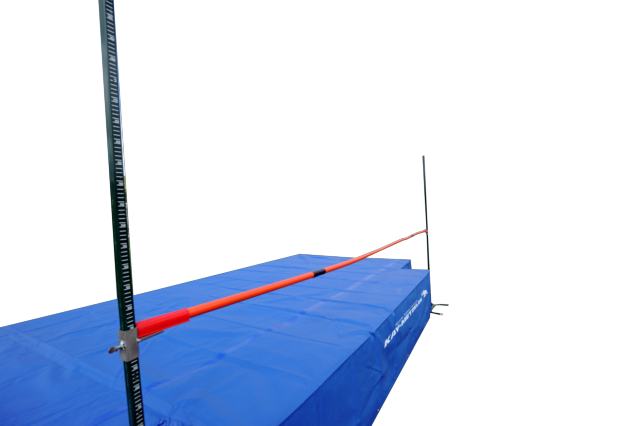 szeretet-mérce